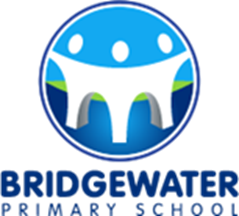 SEND provision at Bridgewater
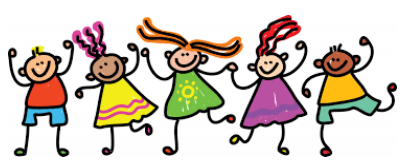 We have a range of SEND needs at Bridgewater.
 
Our main needs are:
Social Emotional and Mental Health
Speech and Language 

Children on the SEND register have an IEP or Play Plan. On their IEP or Play Plan they have specific targets to focus on a provision which will support your child to achieve their targets. 
IEPs and Play Plans are updated and shared with parents every term. Following a parent survey in Autumn term we are now offering parent IEP and Play Plan drop in times. This will allow parents to book a phone call with your child’s class teacher to discuss their IEP or Play Plan in more detail.
What support do we provide?
Visuals
Drawing and talking
Toe by Toe
Sensory resources
Lego Therapy
Adaptive teaching strategies
Place 2 Be
Reading interventions
Multi-Sensory Teaching & Learning
Workstations
ELKLAN
Precision teaching
Touch typing
Literacy/Numeracy Interventions
Speech & Language therapist in school
Emotion interventions
Reading Recovery
1:1 phonics
Social skills
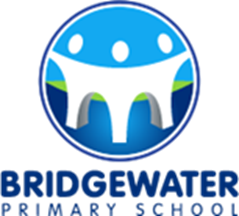 Social Stories
Fine motor and gross motor skills
Pre-learning
Dyslexia Aware Quality Mark


Last year, Bridgewater achieved the renewal of Dyslexia Friendly School. This is now known as Dyslexia Aware Quality Mark.

This will positively support all children, not only children who have a diagnosis of Dyslexia.
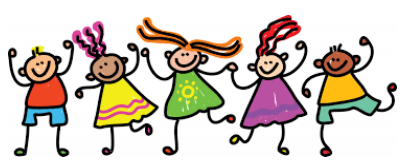 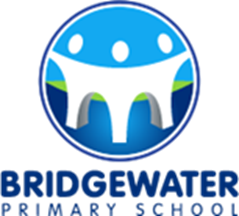 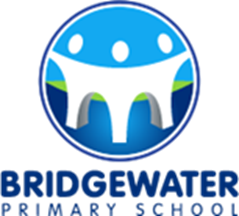 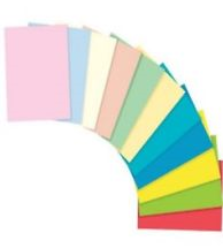 We use:

Pastel coloured paper
 
Coloured backgrounds on computers and iPads

Coloured overlays in reading corners

Visual timetables in class

Resource folders accessible to children

Avoid black on white to reduce visual stress
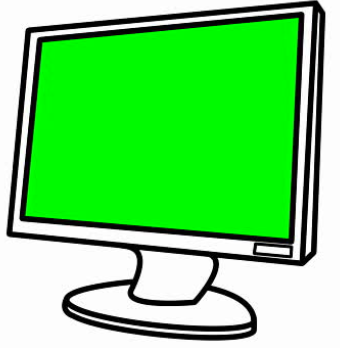 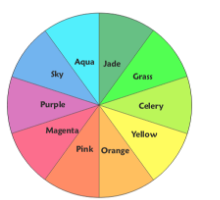 [Speaker Notes: Pastel paper minimises visual stress

If we think your child may have visual stress. We refer into the Lewarning Support Service and someone will ccome in and carry out a free – very simple assessmnt to find if they do have Irlen and if so which colour overlay is the best for them to use.]
Communication Friendly School 

Bridgewater has been a communication friendly school for the past 9 years. 

This means that children have access to interventions to support speech and language needs. 

All staff in school are ELKLAN trained and are aware of strategies to support children with speech and language needs.
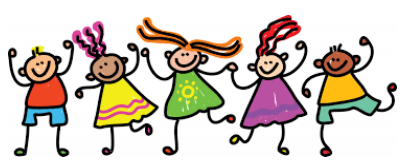 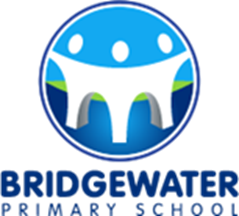 Working with outside professionals 

We work closely with a range of professionals to further support children at Bridgewater:

Learning Support Service- specialist teachers 
PIT team- specialist teachers 
Speech and Language therapists- in school every Tuesday
Educational Psychologist
Occupational Therapists/Physiotherapists
CAMHS
Paediatricians/ school nurse
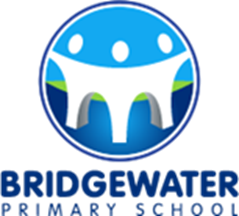 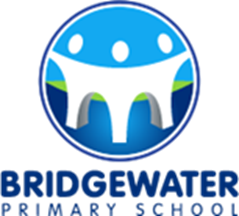 Any Questions?